Mega Goal 3.1
Unit 2Influential PeopleForm , Meaning & Function
Done by : Entisar Al-Obaidalla
Lesson Objectives
01
02
03
Use
Use
Ask
the present perfect simple tense
Time expressions with for and since correctly
Questions with : How long ……..? Correctly
04
05
06
Differentiate
Ask and Talk
Apply
About personal experience using : Have you ever ……?
The rules to do the exercises
Between the past simple and the present perfect tense
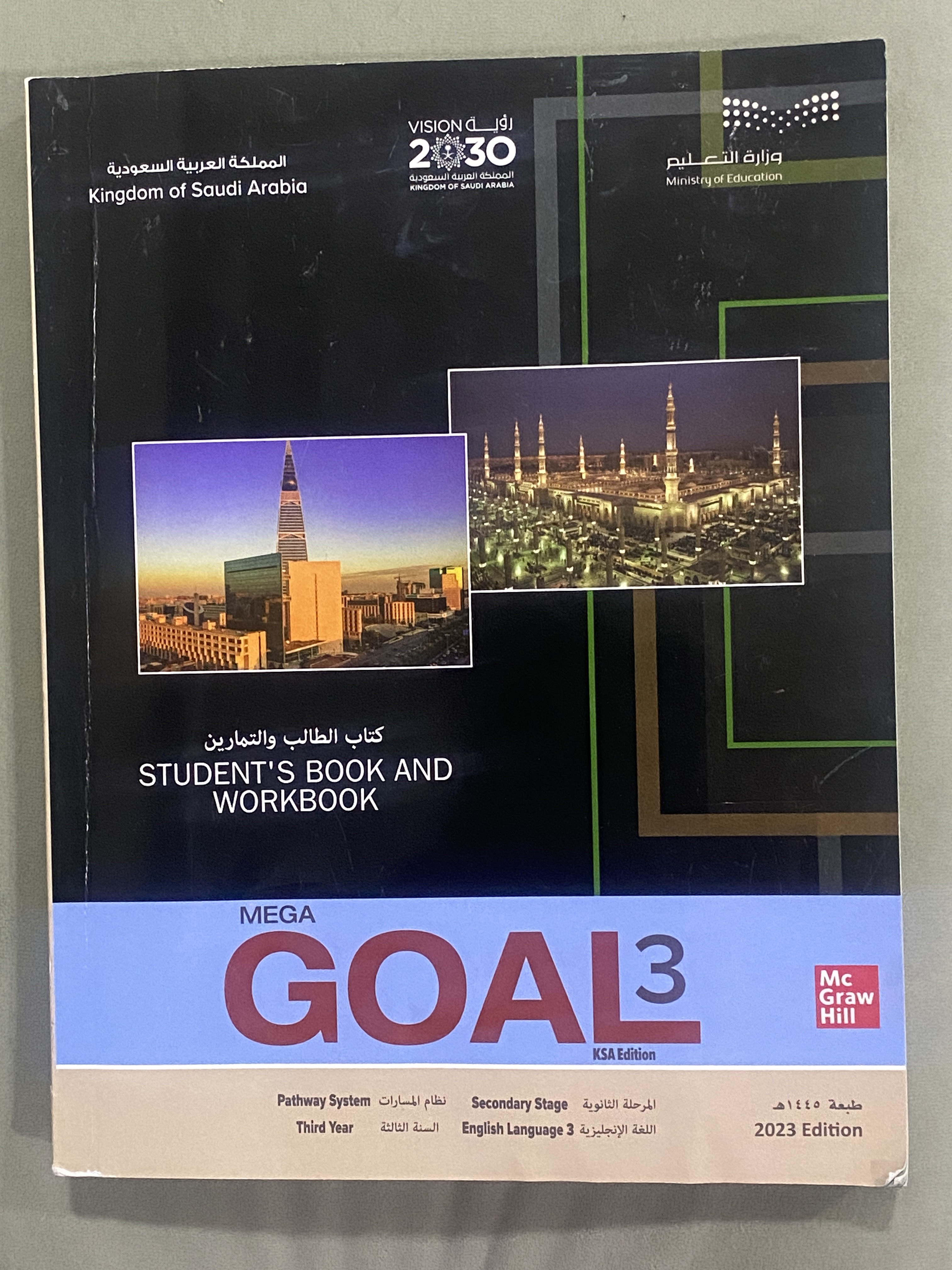 Open your student’s book p. 30
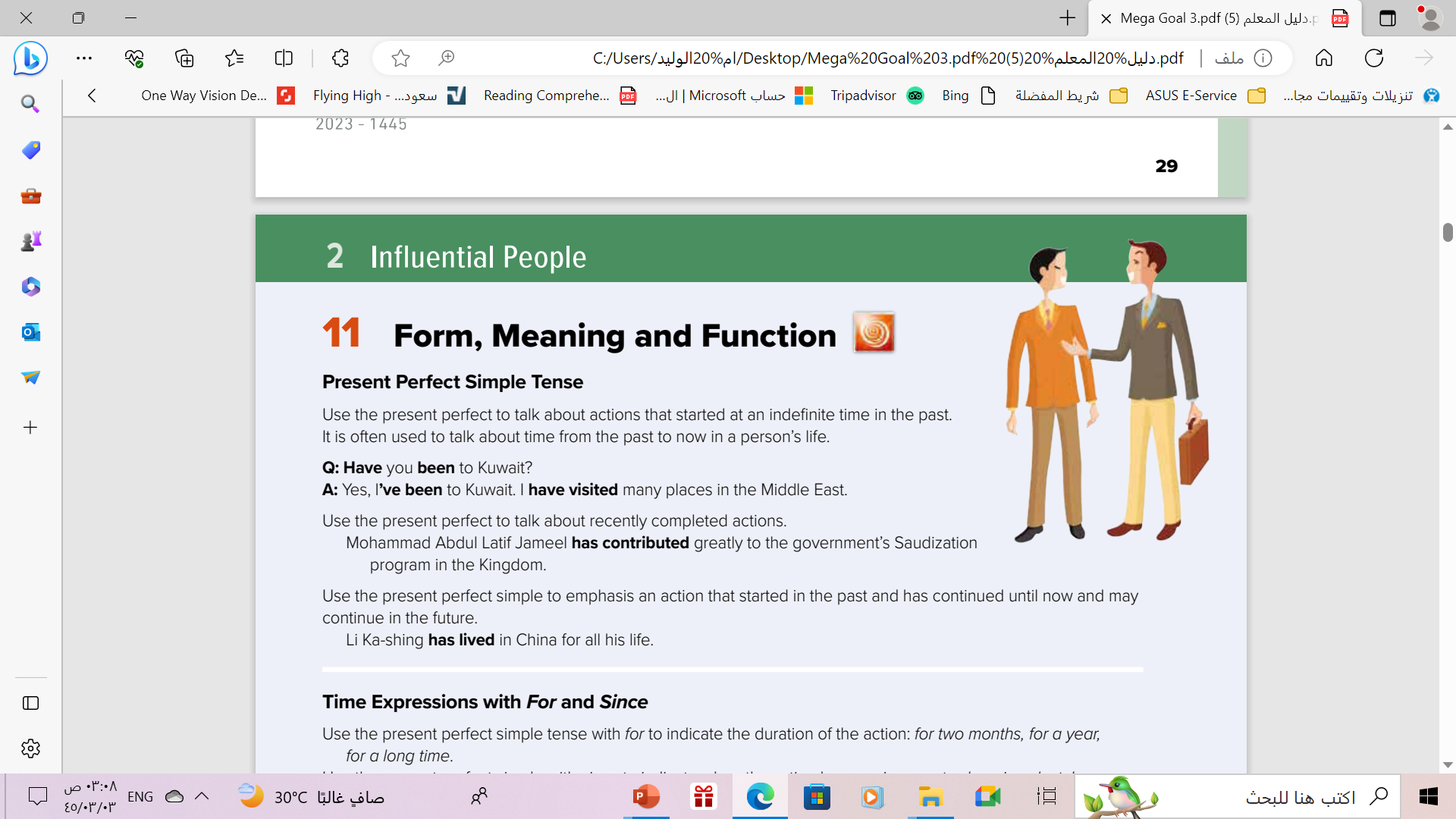 LET’S 
LOOK 
AT THE 
FORMIT.
Form :
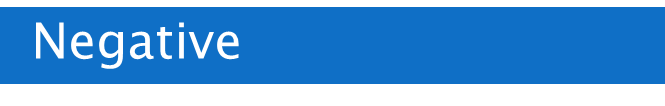 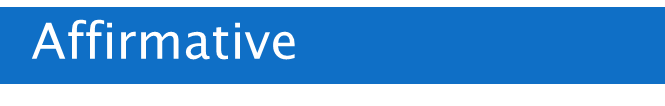 I               have + v .p.p (3)
You	have worked
We	have written
They

He            has + v .p.p (3)
She	has worked
It	has written
I              haven’t + v .p.p (3)
You	haven’t worked
We	haven’t written
They

He            hasn’t + v .p.p (3)
She    	hasn’t worked
It	hasn’t written
ed (regular)
3 (irregular
LET’S 
LOOK 
AT THE 
USES
1. For an action that happened in the past but whose results are obvious in the PRESENT.
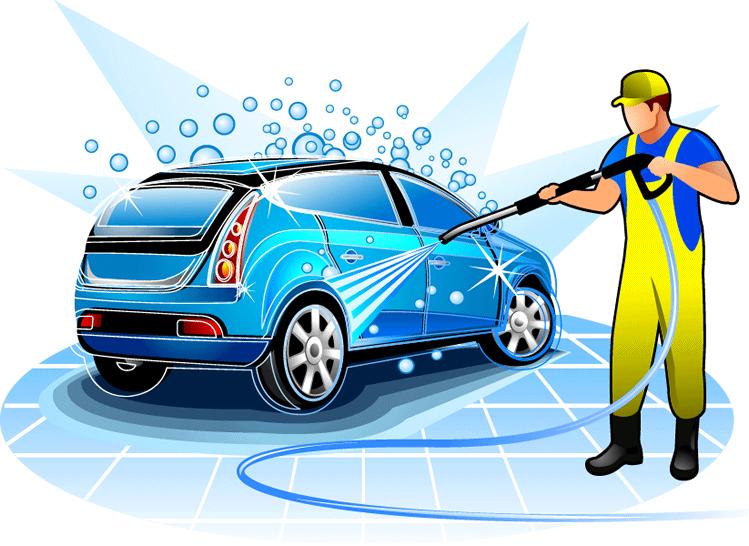 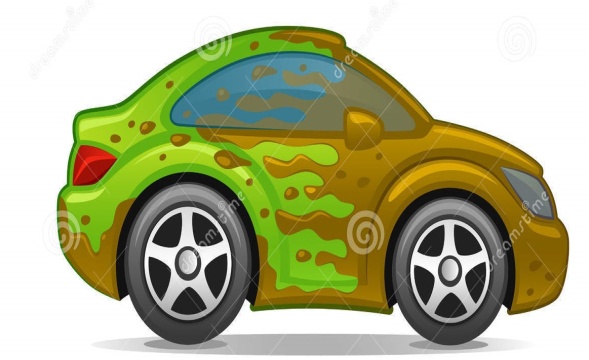 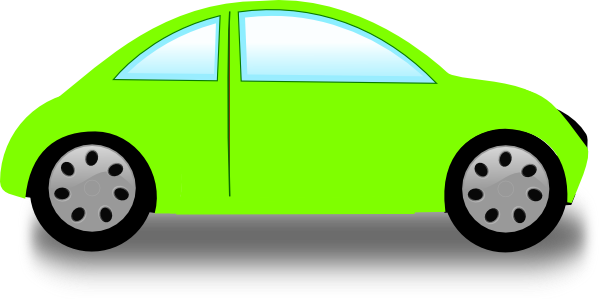 Ali’s car is dirty.
He washes the car.
He has washed the car.
to emphasize the result of the action which is complete now
LET’S 
LOOK 
AT THE 
USES
2. For an action that has JUST finished.
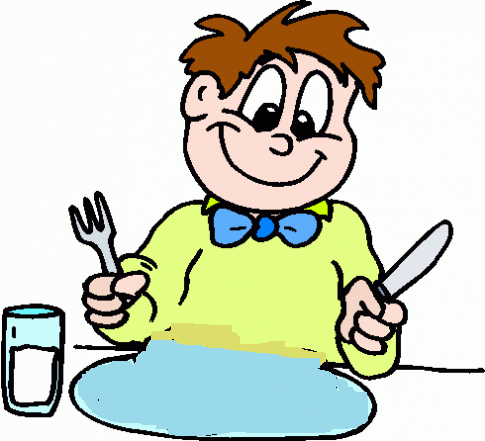 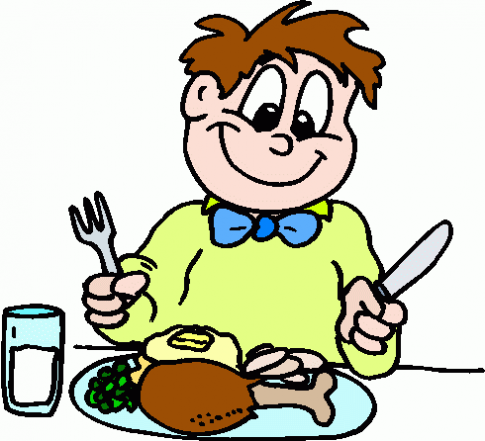 Maher is eating lunch.
 He has just eaten lunch.
Time expression:
just
3. For an action that started in the past and hasn’t  finished.
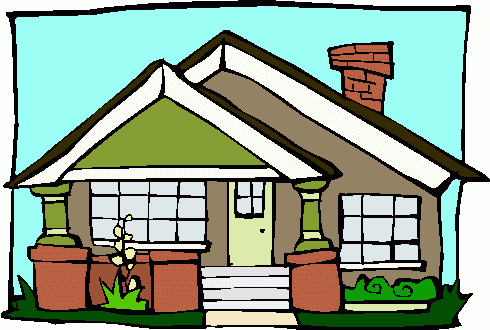 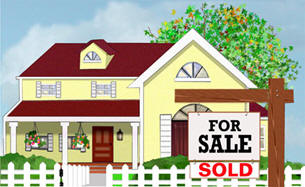 LET’S 
LOOK 
AT THE 
USES
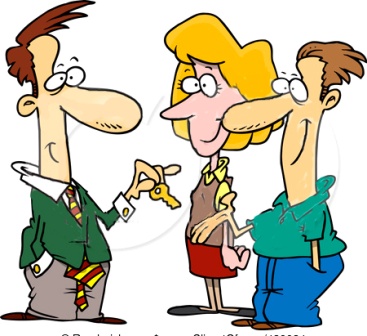 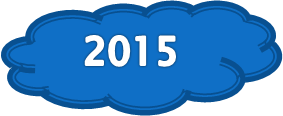 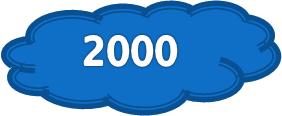 We bought the house in 2000.
We still live in the neighborhood.
We have lived here for 15 years. 
We have lived here since 2000.
Time expressions: for, since
LET’S 
LOOK 
AT THE 
USES
4. For an action that happened in unspecified time.
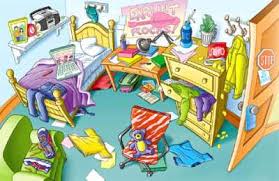 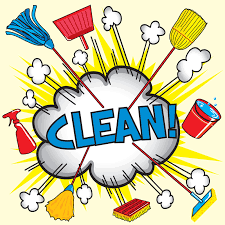 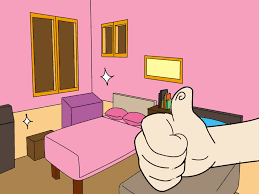 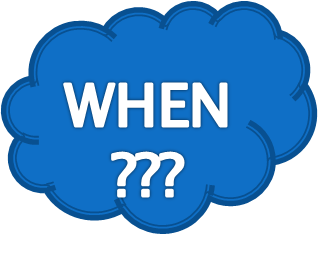 The children have tidied their room.
For and Since
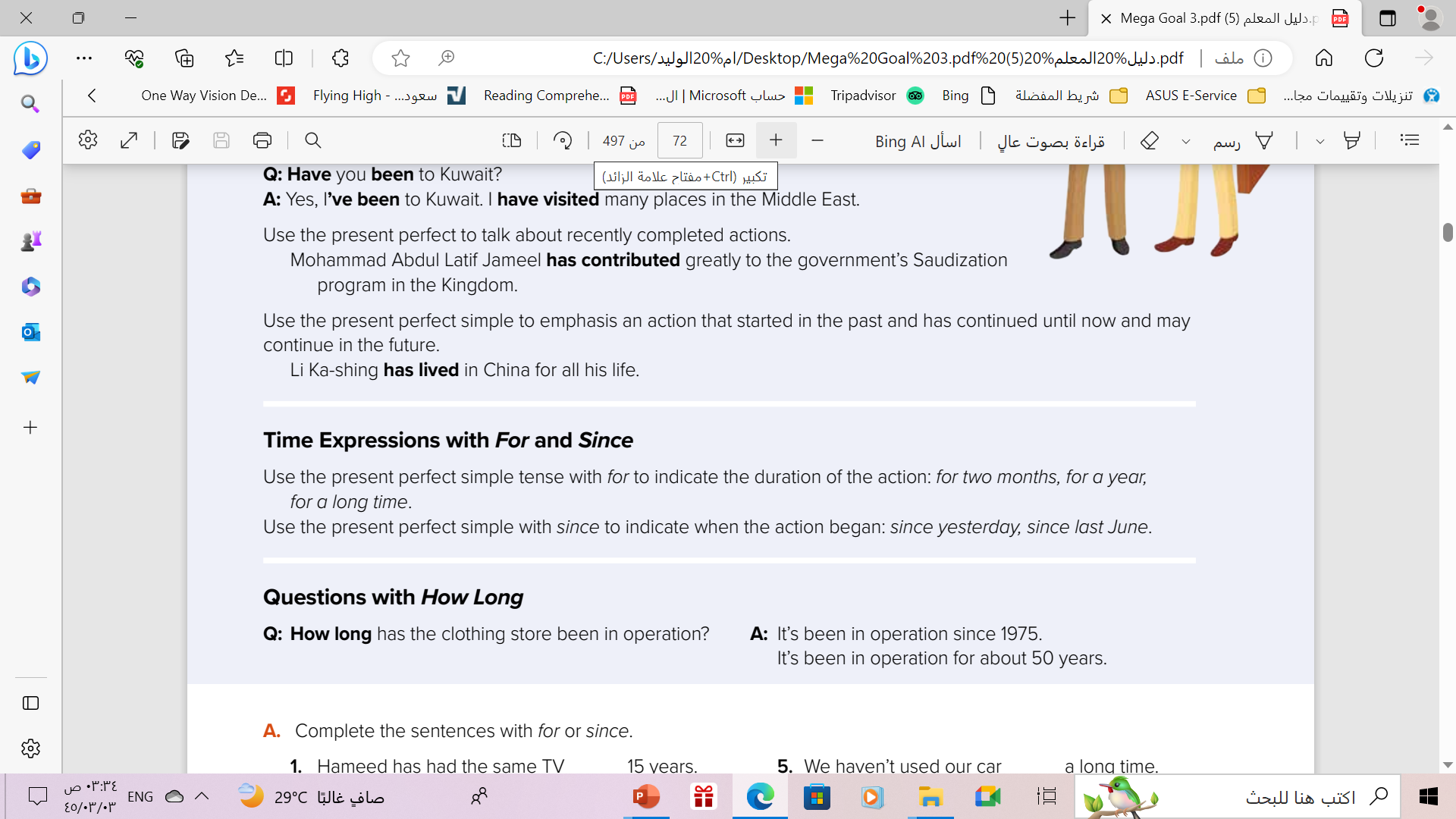 For:To indicate the duration of the action ..

Examples:
For two months , for a year , for a long time…
eight o’clock.
                                                       Tuesday.
                                                       2020.
         I have been here since           May.
                                                        April 3, 2001.
                                                        yesterday.
                                                        last month.
Since:To indicate when the action began ..

Examples:
Since yesterday , since last June , since the morning
ten minutes.
                                           two hours.
                                            five days.
 I have been here for           about two weeks.
                                             almost six months.
                                              many years.
                                               a long time.
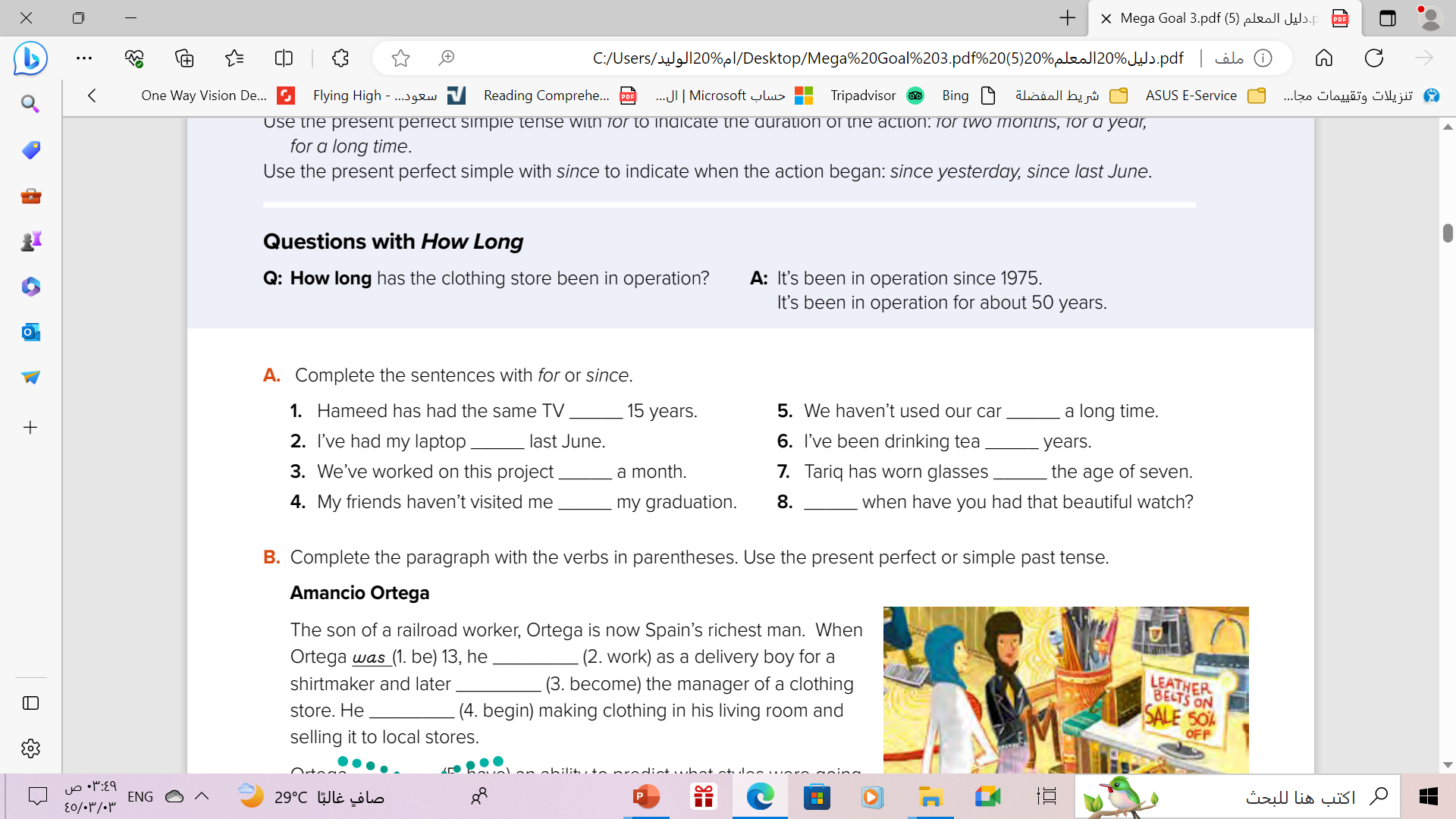 for
for
since
for
for
since
since
since
How long …..?
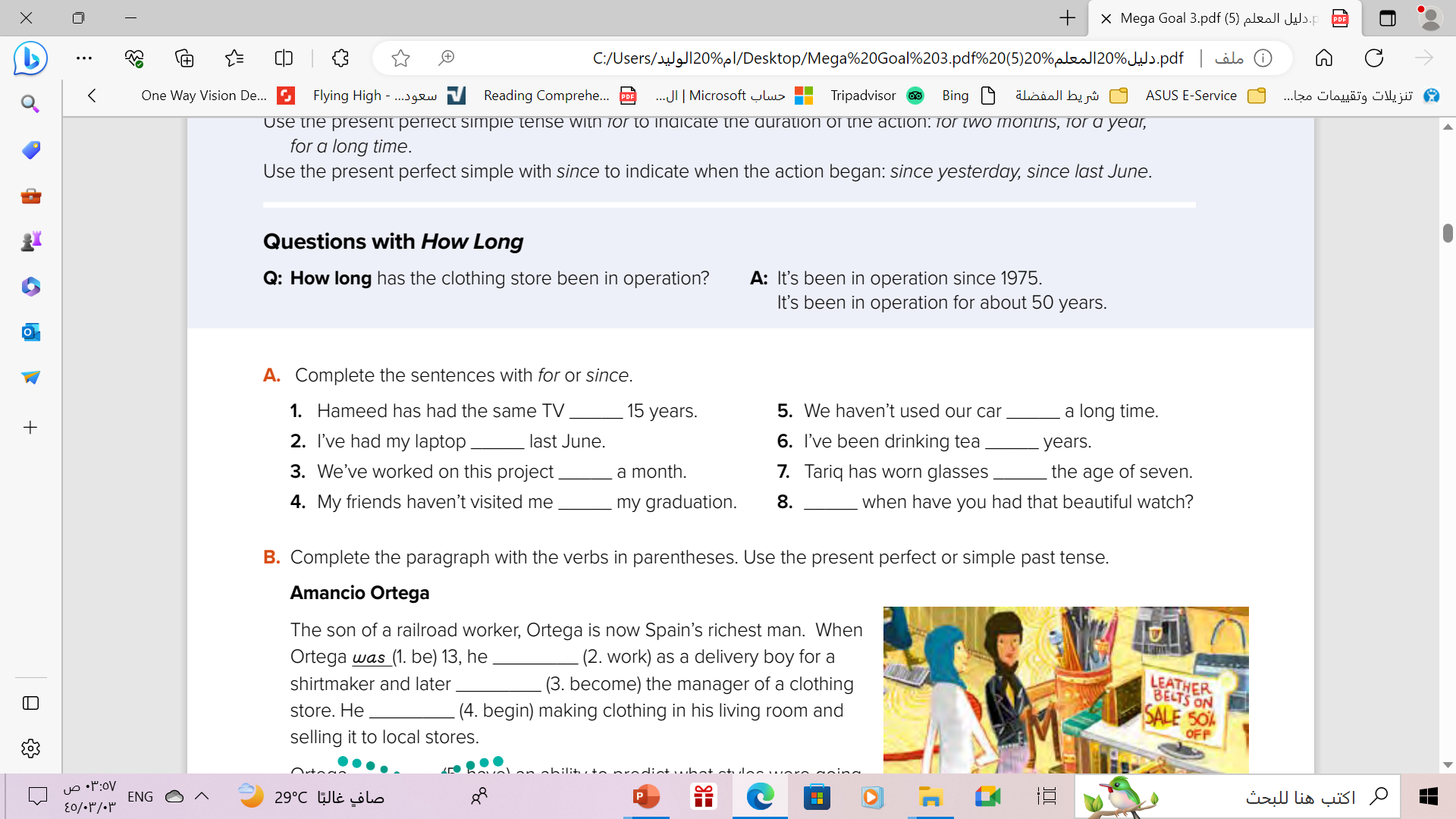 How Long  ?
how long = كم مدة
Q: How long has the clothing store been in operation?
A: It has been in operation since 1975.
A: It has been in operation for 40 years.
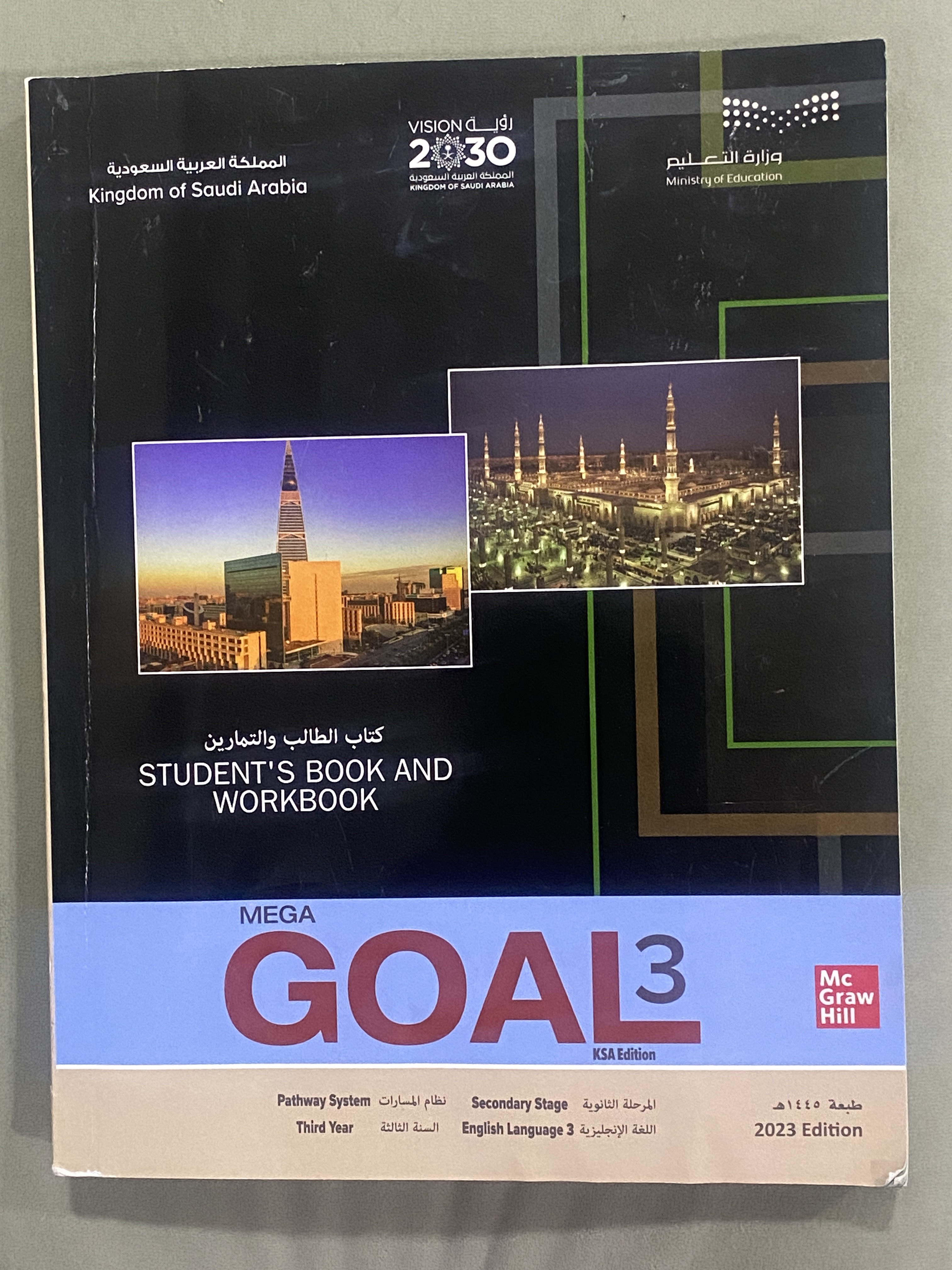 Open your student’s book p. 31
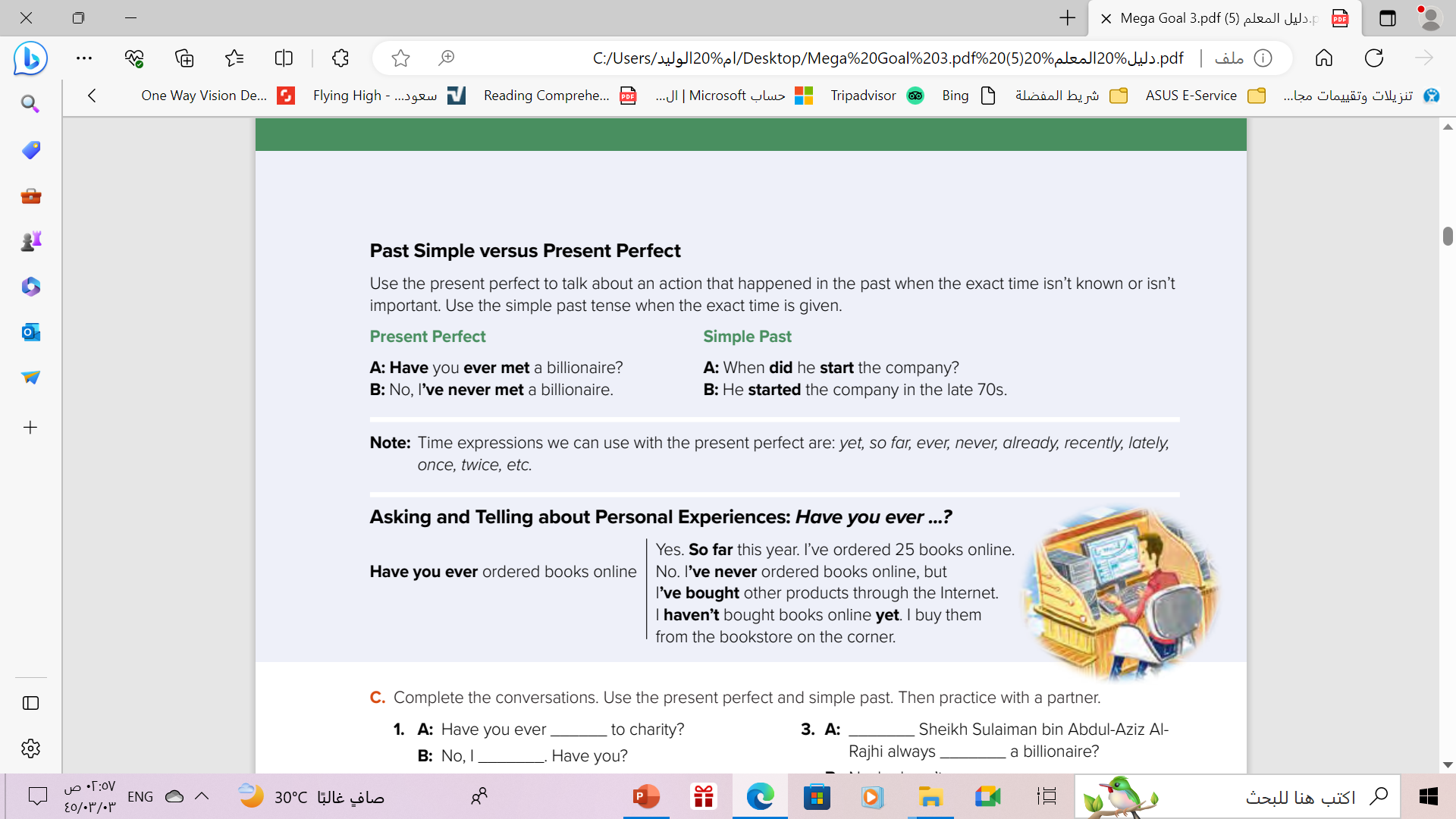 Past Simple vs Present Perfect
Time is specific
Time isn’t specific
Present Perfect
Past Simple
Use the present perfect to talk about an action that happened in the past when the exact time isn’t known or isn’t important. 

Present Perfect

A: Have you ever met a billionaire? 
B: No, I’ve never met a billionaire.
Use the simple past tense when the exact time is given.

Simple Past
A: When did he start the company?
B: He started the company in the late 70s.
Note:

Time expressions we can use with the present perfect are:
yet, so far, ever, never, already, recently, lately, once, twice, etc.
Asking and telling about Personal Experience
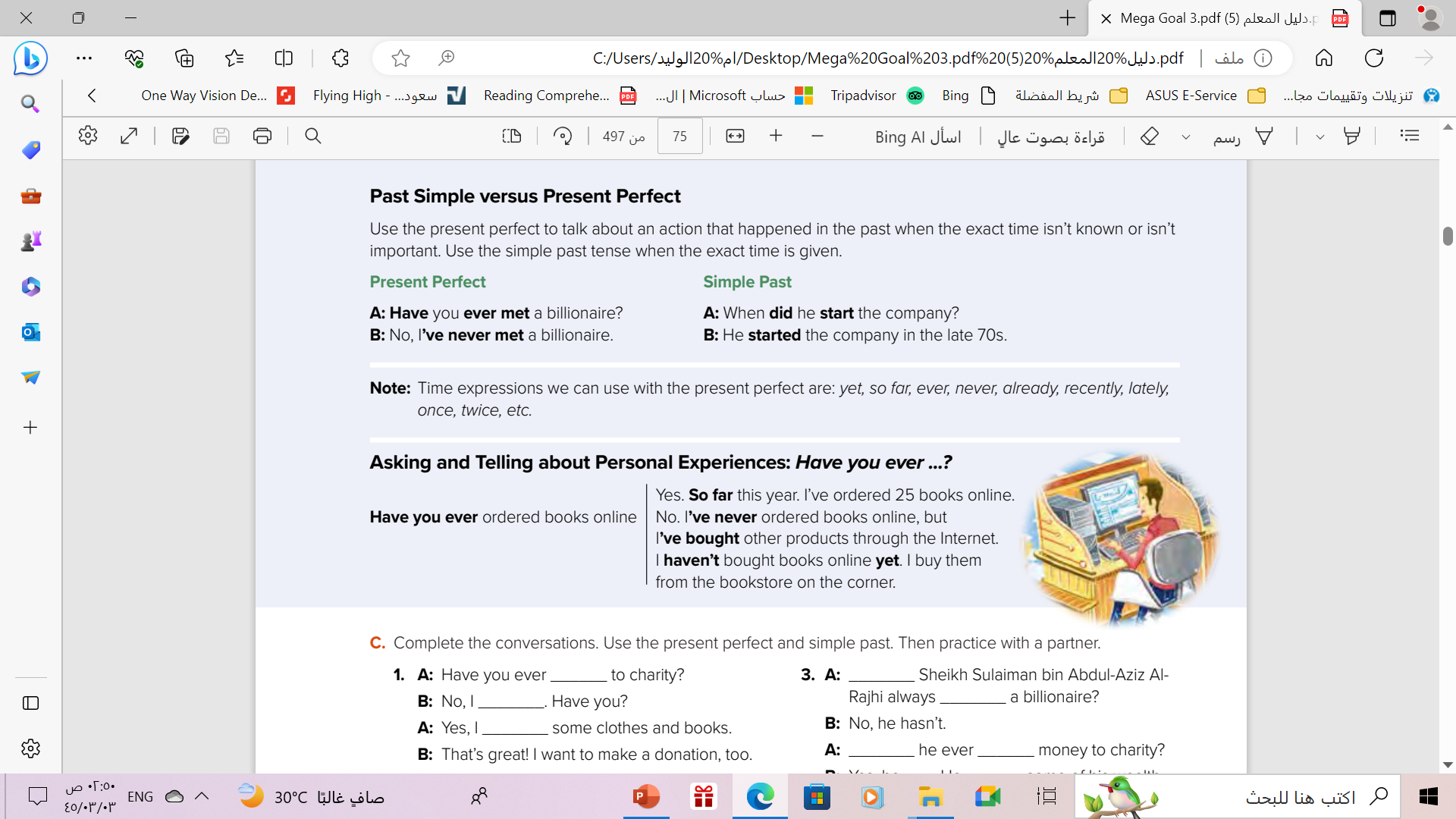 To talk about personal experiences ..
Have you ever been to London?
Of course , I have been to London a lot of times .It is such an amazing city
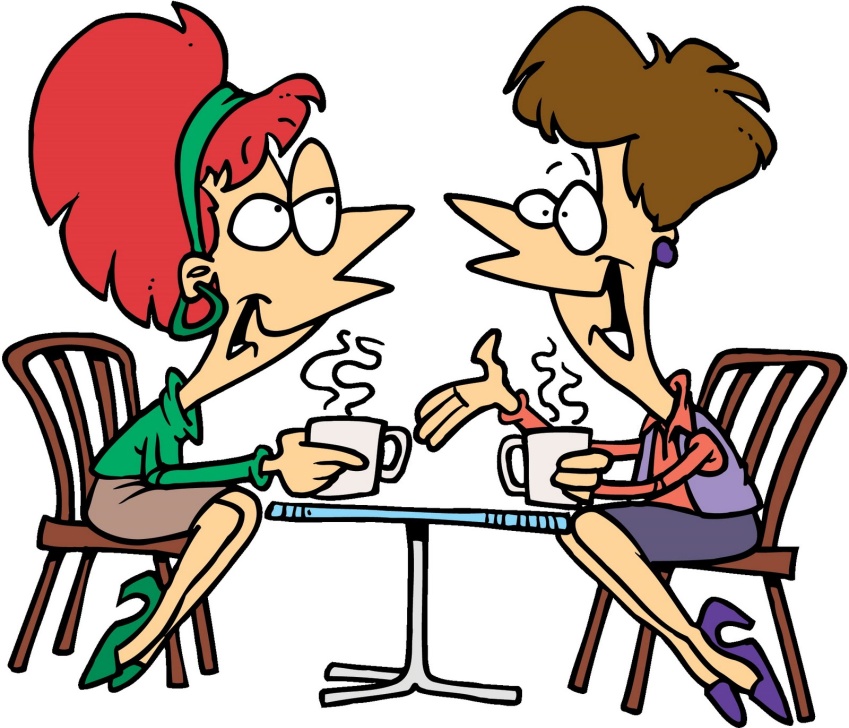 Authority
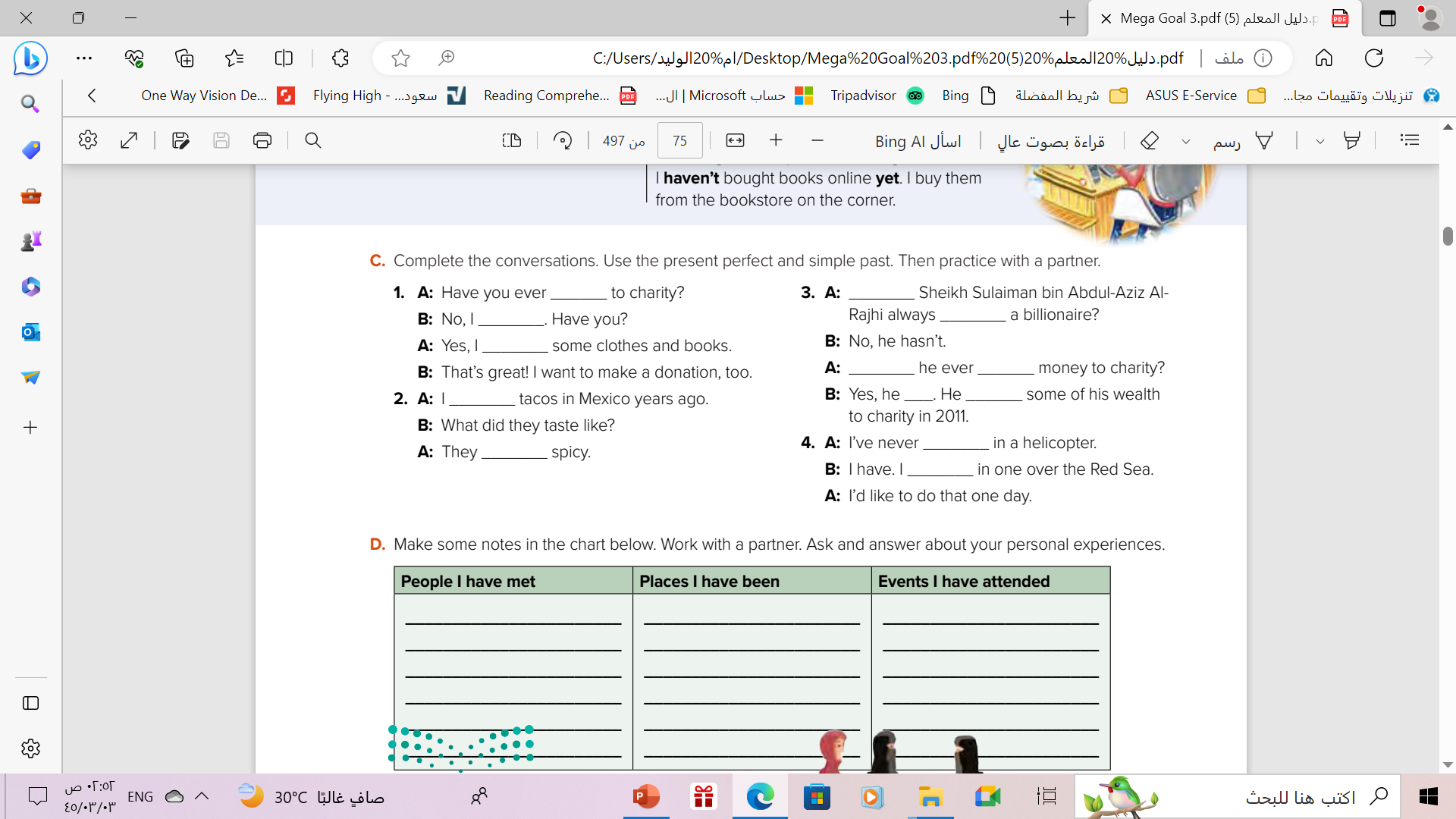 given
Has
been
Haven’t
gave
Has
given
ate
has
given
been
were
flew
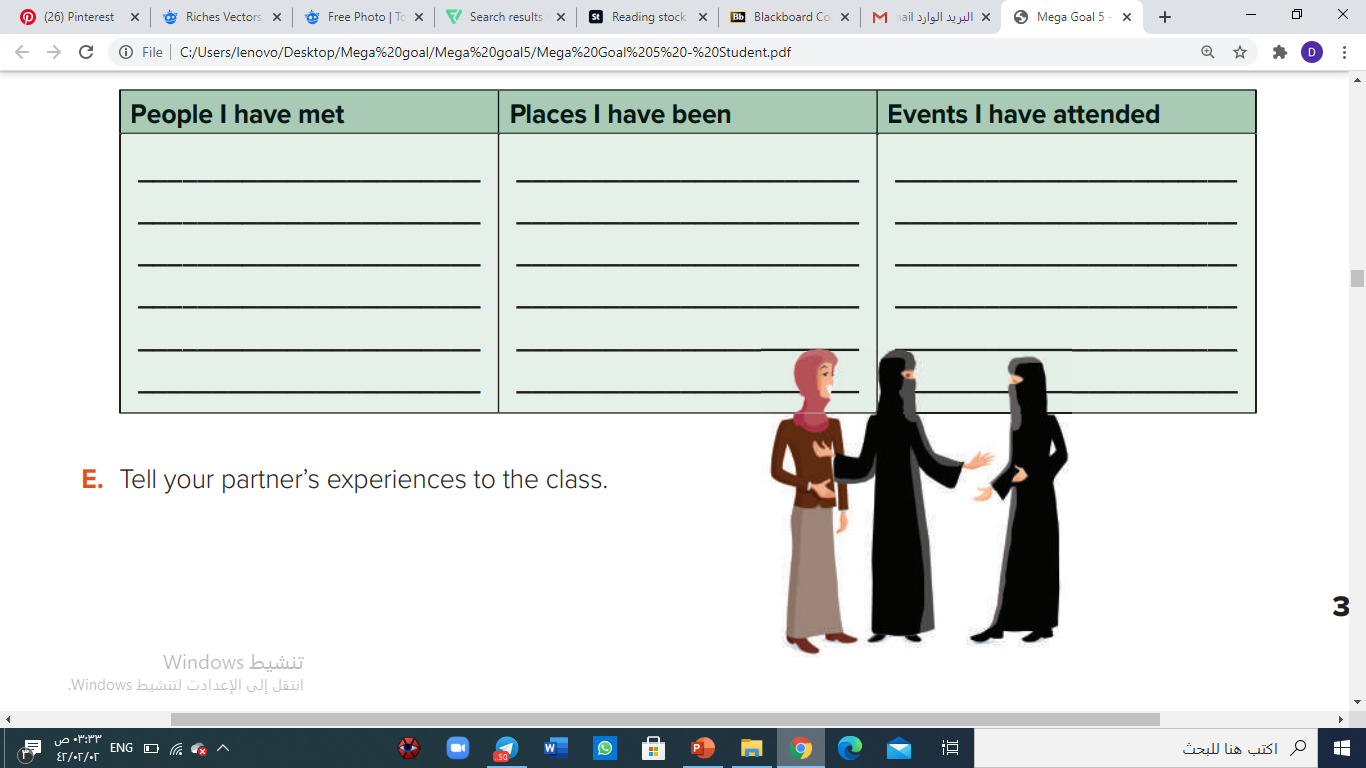 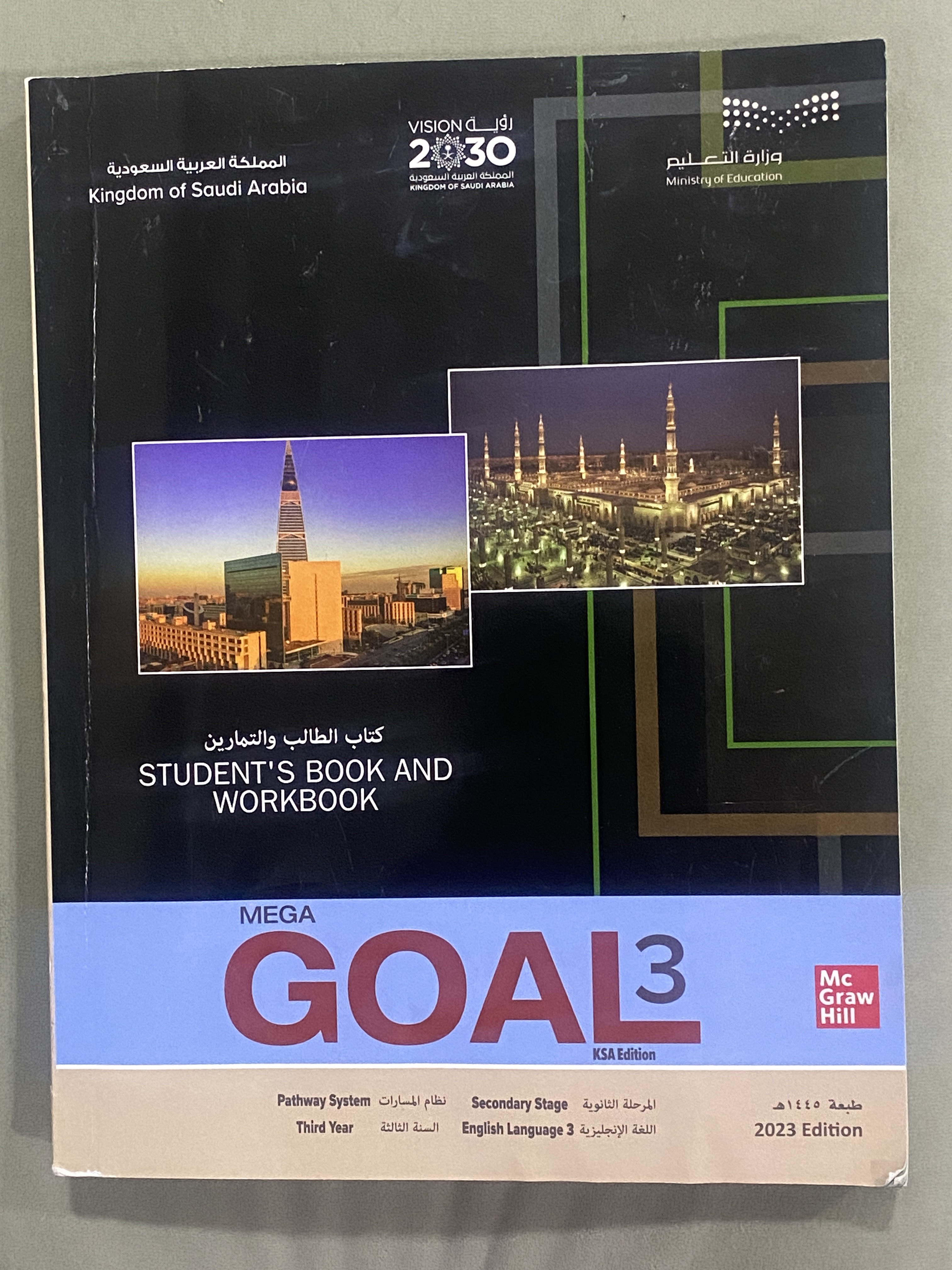 Homework your workbookp. (240) , exercise ( O)
Thanks!
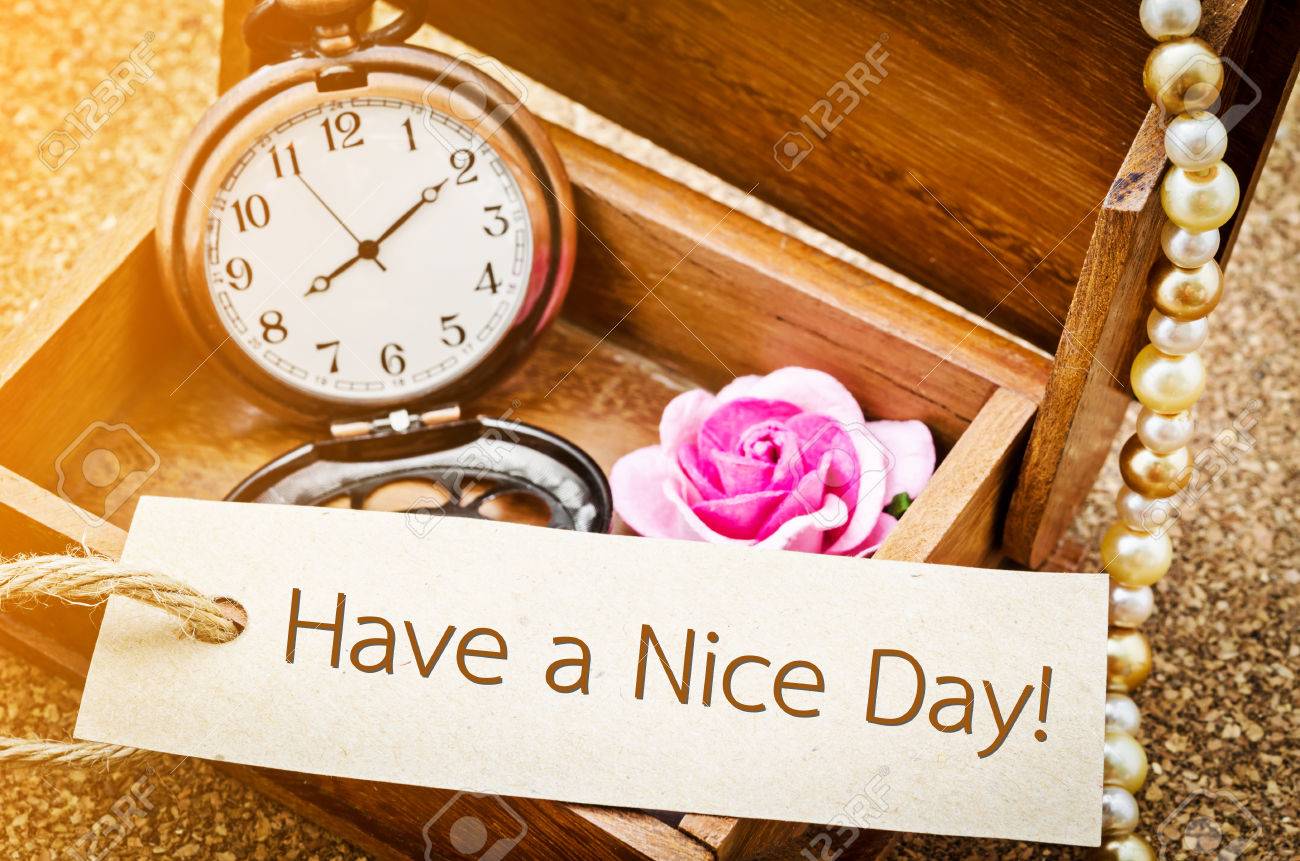